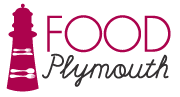 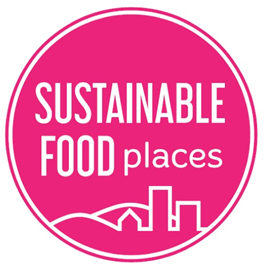 Food Plymouth and Sustainable Food Places

by Ian Smith – Food Plymouth Core Enabling Team and CIC

December 2024
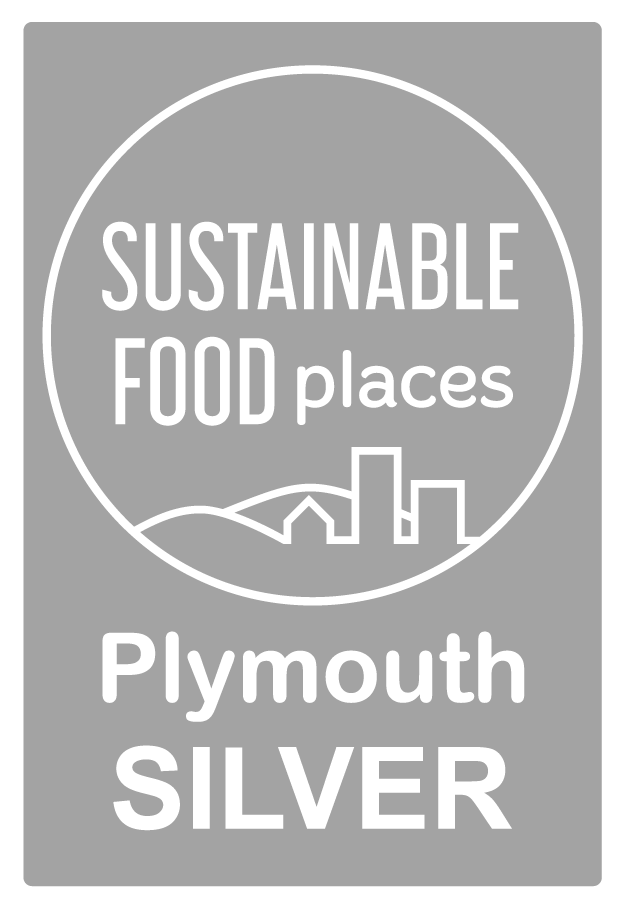 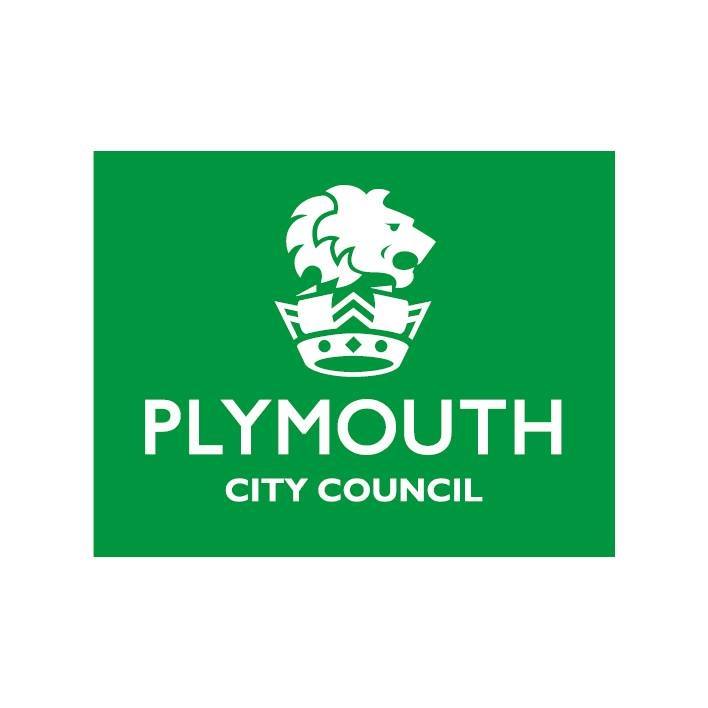 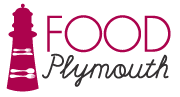 Context 


2010 - Food Plymouth formed – a pioneering member of the National Sustainable Food Cities / Places movement (working towards change for the better throughout food systems) 

A cross-sector Partnership and Network – working to a Collective Impact model - with Devolved and Dispersed Leadership (leadership at every level) - and a social enterprise infrastructure organisation

2015 - Plymouth Sustainable Food Cities BRONZE award

2018-19 - Tipping Point - Thrive Plymouth Year 5 - ‘People connecting through food’ (closer collaboration and more joint working with Plymouth City Council Public Health)

2020 onwards - Food Plymouth a partner in the £6.2M UKRI TUKFS FoodSEqual project
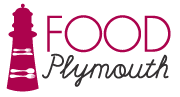 Working



Strong relationships and effective joint working when the COVID-19 pandemic struck and the subsequent Cost of Living Crisis took hold 
                 => Plymouth VCSE Planning and Response group

Collaborative working across the geographical / ceremonial county of Devon => Devon VCSE Assembly Food Insecurity Working Group => Devon Food Partnership  

Community Resilience – through the lens of ‘People connecting through food’ – including Race, Equity, Diversity and Inclusion (REDI)

Sustainable Food Places SILVER award achieved 2023

Local working within a national movement – one of 114 sustainable food places
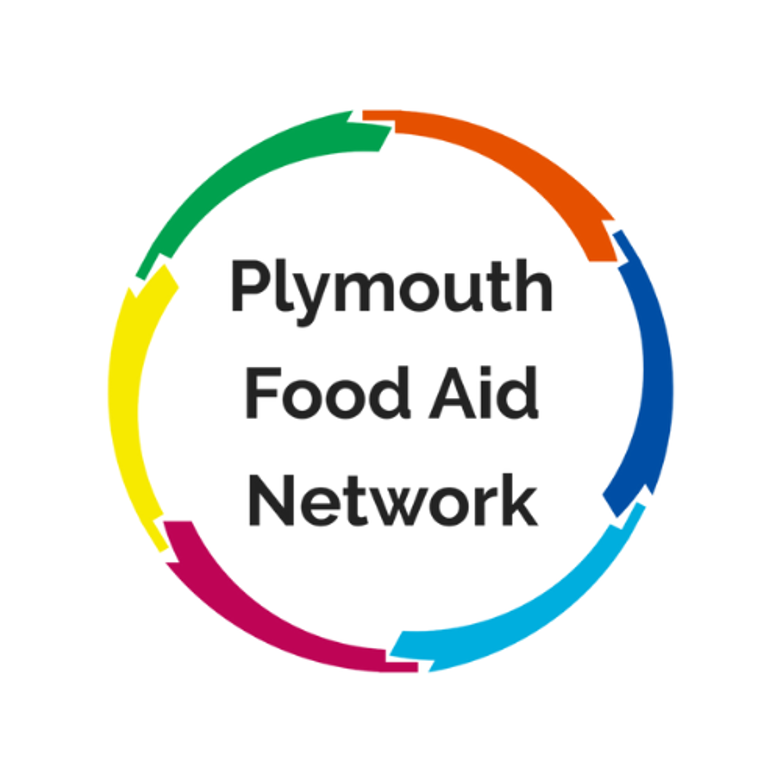 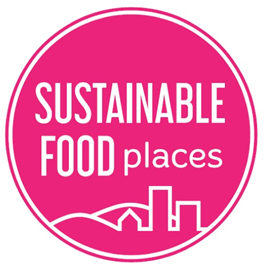 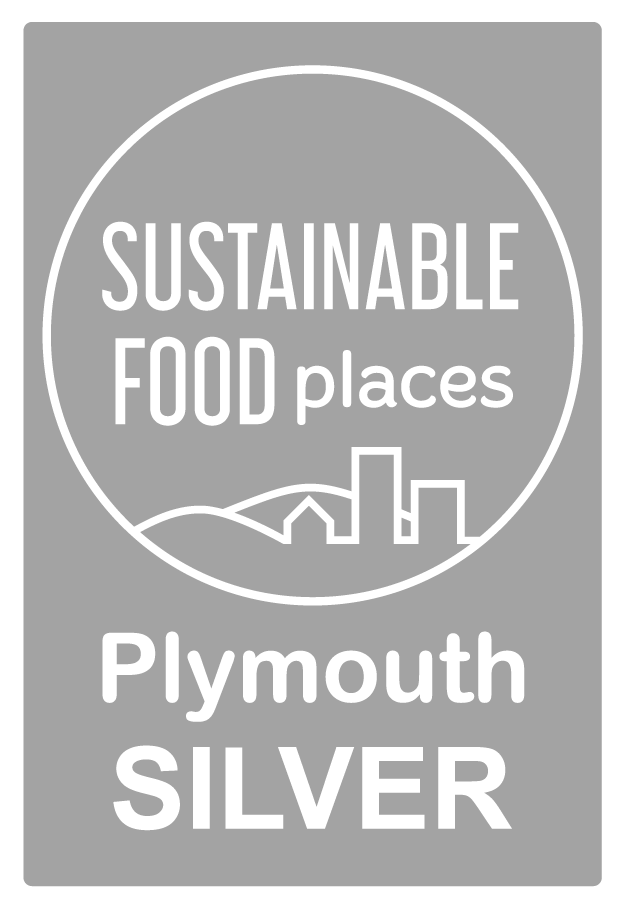 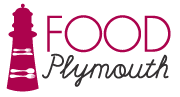 Collaborative delivery on Plymouth’s Three-Pronged Approach to Food Security:

  Alliance – Food Aid to Food Access

Collective (‘The Bridge’)

Connections
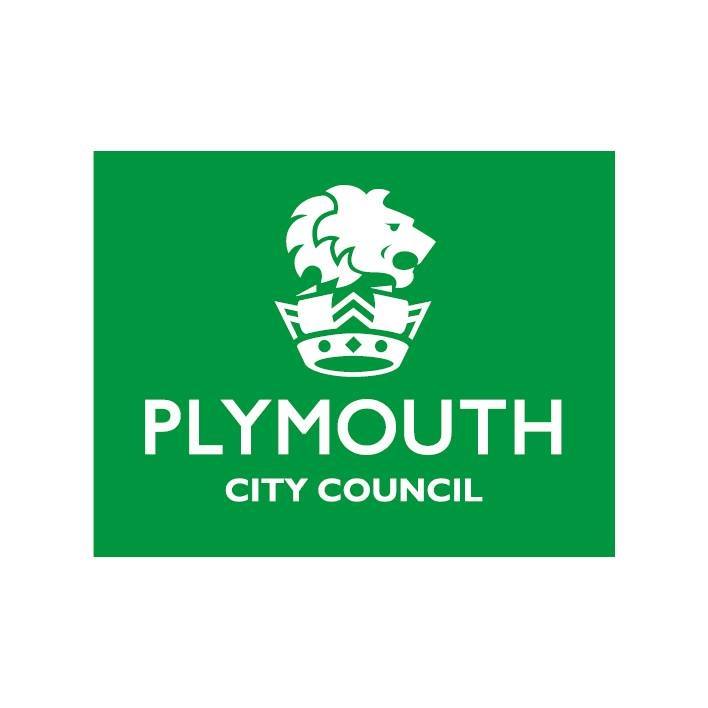 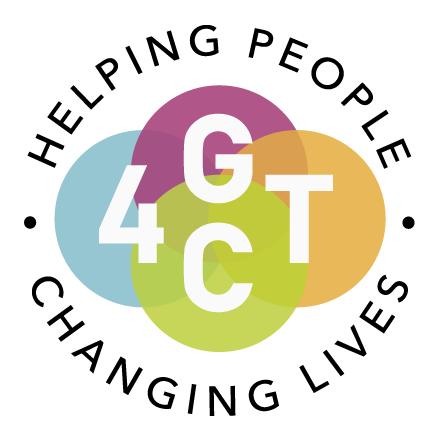 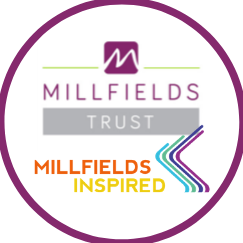 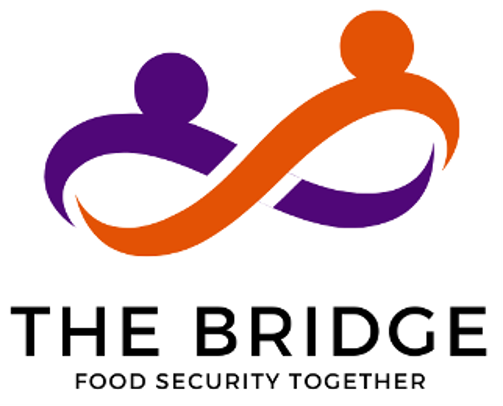 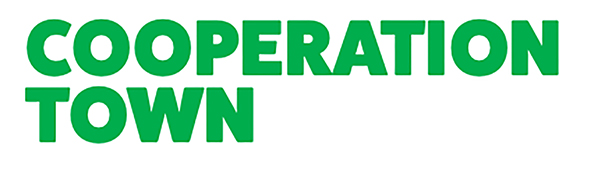 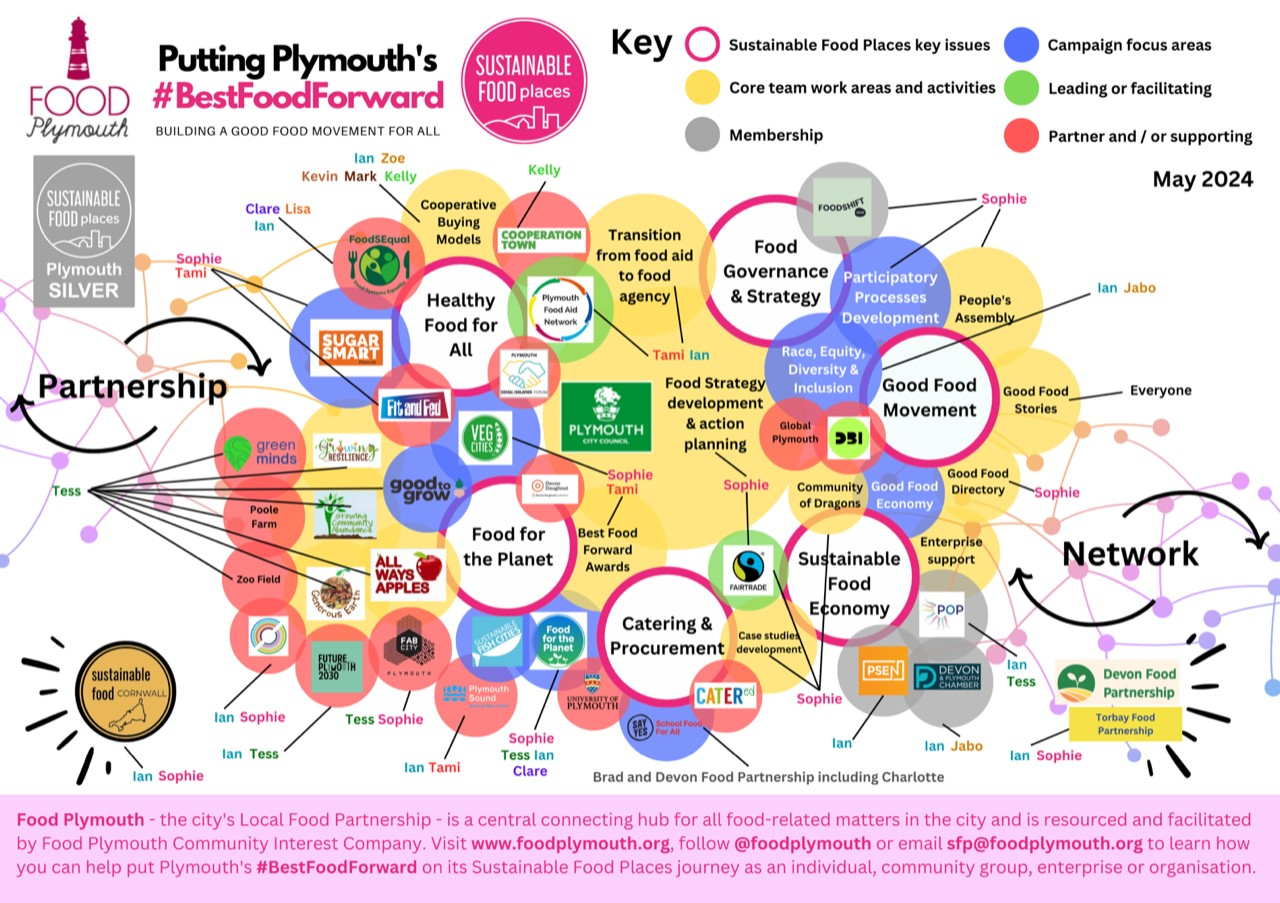 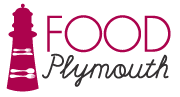 Next

Accelerating Pioneering and Connectivity - Great South West Orientation

Leading Partners in Community Resilience / REDI / Plymouth VCSE Planning and Response / Devon VCSE Assembly

Progression from Sustainable Food Places SILVER to GOLD 

Agility / Resourcefulness / Value-for-Money – well-placed re Austerity 2.0

Co-operatives

Risk Management 
                 -  Passengers / Parasites / Predators
                 -  Institutional Cynicism towards VCSE (third sector naivete an issue too)

Research and Innovation (ideally on a broad base)

Consultancy, Coaching and Mentoring 

Accent on Independence and Enterprise
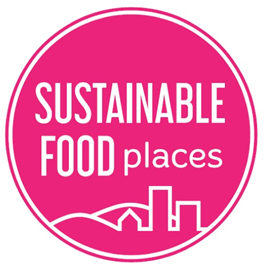 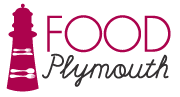 www.foodplymouth.org

www.sustainablefoodplaces.org 

Ian Smith (Food Plymouth Core Enabling Team and CIC)
e-mail  ianmsmith1.5@gmail.com
mobile  07720174634
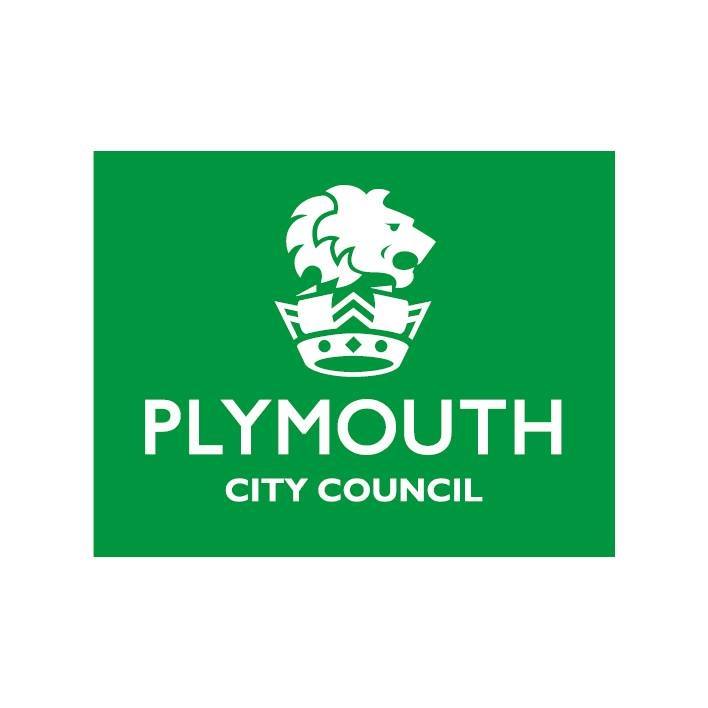 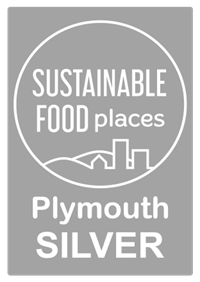